La fortaleza del enlace C-halógeno (C-X) decrece según descendemos en el SP
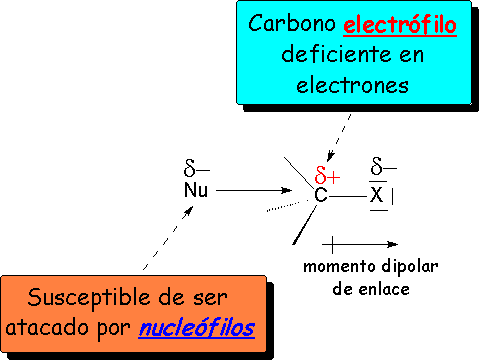 El enlace C-X está muy polarizado y, por ello, el carbono unido al halógeno en un haloalcano es un punto importante de reactividad